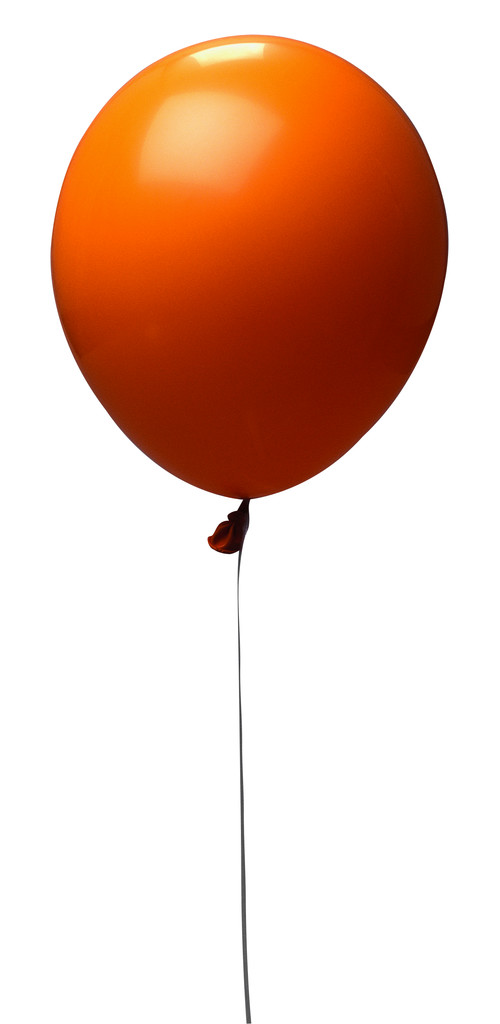 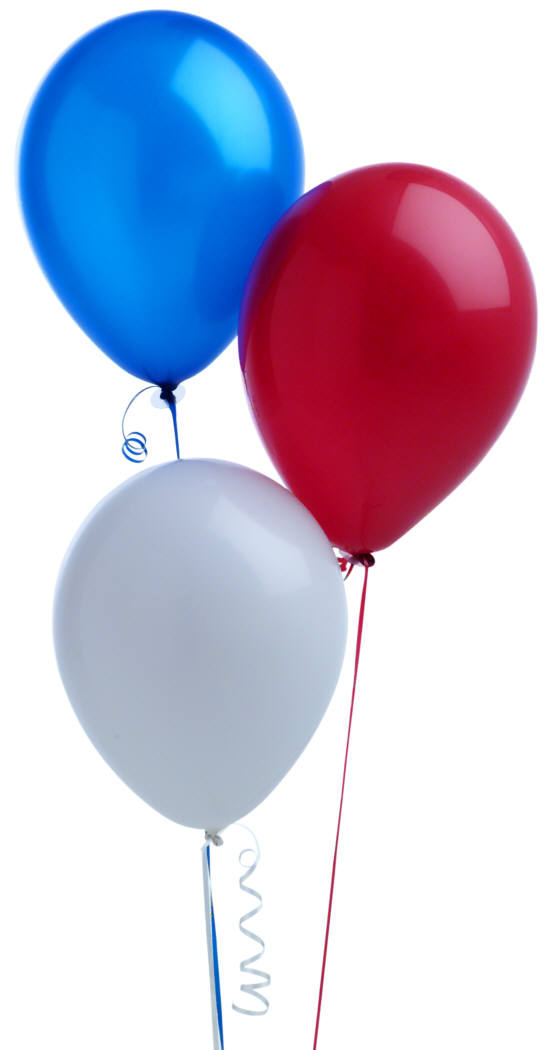 Testing gases
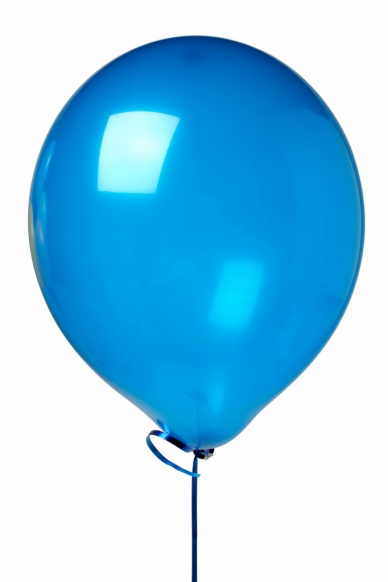 Lesson objectives
You will be able to describe the tests for:
Hydrogen
Oxygen
Carbon dioxide
Chlorine
Test: H2
Test: Lit splint
Result: Squeaky pop
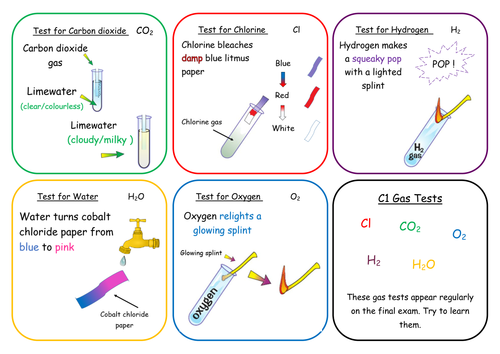 2H2 (g)  +  O2 (g)	     2H2O (l)
Reaction: H2
Hydrogen reacts explosively with oxygen
Makes a squeaky pop
Equation:
hydrogen    +   oxygen    →   water
Test: O2
Test: Glowing splint
GlOwing splint
Result: Re-lights
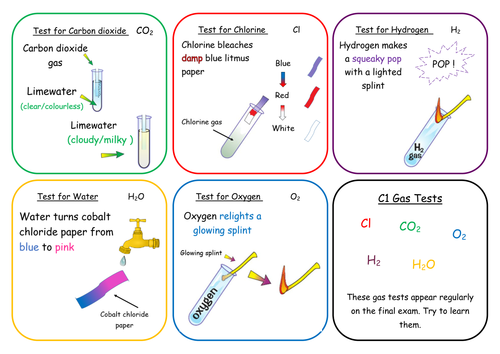 Test: CO2
Test: Limewater
Result: Turns cloudy
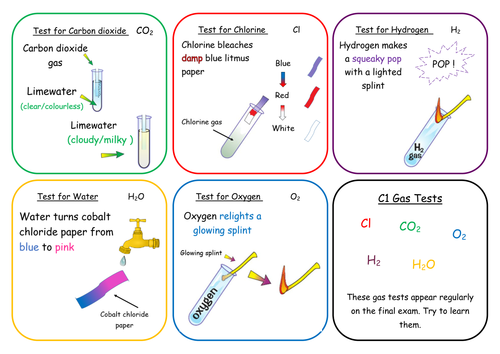 Ca(OH)2 (aq)	   +    CO2 (g)		CaCO3 (s)  +	     H2O (l)
Reaction: CO2
Limewater is calcium hydroxide solution
Carbon dioxide reacts to form calcium carbonate 
Calcium carbonate is insoluble
Precipitate appears making the solution turn cloudy
Equation :
calcium       +   carbon    →   calcium     +   water
hydroxide	   dioxide         carbonate
Test: Cl2
Test: Damp litmus paper
Result: Bleaches
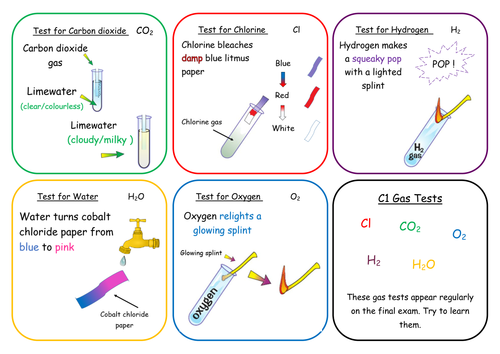 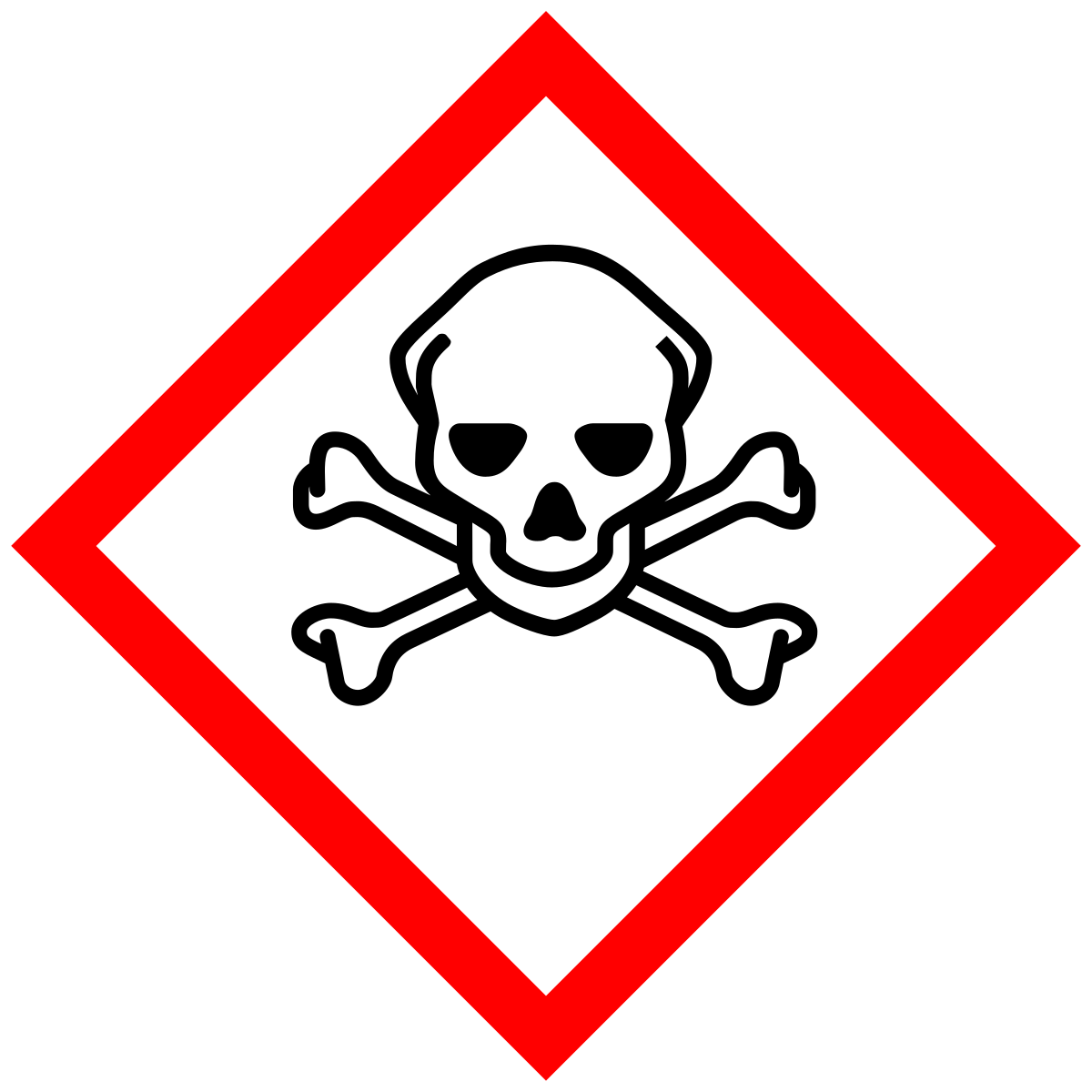 Testing gases summary
[Speaker Notes: Do not copy – printed sheet to hand out]
Which gas?When the description appears write down the name of the gas
Lit splint
‘Squeaky pop’
Damp blue litmus paper is bleached
hydrogen
chlorine
Glowing splint
relights
Limewater
turns cloudy
oxygen
carbon dioxide
[Speaker Notes: Demonstrate]